Messen und Ausstellungen in der BRD
Im Augenblick
Messen
Dabei handelt es sich um Veranstaltungen, bei denen Unternehmen ihre Produkte präsentieren und Geschäftspartner treffen können. Messen spielen in der deutschen Wirtschaft und Kultur eine wichtige Rolle.
Ausstellungen
Ausstellungen sind Ereignisse, bei denen verschiedene Unternehmen oder Künstler ihre Produkte oder Werke präsentieren. In Deutschland gibt es viele interessante Ausstellungen, die eine wichtige Rolle in der Kultur und Wirtschaft spielen.
Fachmessen
Fachmessen sind spezielle Veranstaltungen, bei denen Unternehmen aus einer bestimmten Branche ihre Produkte und Dienstleistungen präsentieren. Diese Messen bieten Fachleuten und Unternehmen die Möglichkeit, sich über die neuesten Entwicklungen in ihrer Branche zu informieren und Geschäftskontakte zu knüpfen.
Publikumsmessen
Publikumsmessen sind Veranstaltungen, bei denen Unternehmen ihre Produkte nicht nur Fachleuten, sondern auch der breiten Öffentlichkeit präsentieren. Diese Messen bieten die Gelegenheit für jeden, die neuesten Produkte zu entdecken, Informationen zu sammeln und mit Unternehmen in Kontakt zu treten.
Beispiele berühmter Ereignisse in verschiedenen Städten in Deutschland
Oktoberfest in München:
In München findet jedes Jahr das Oktoberfest statt. Das ist das größte Volksfest der Welt, wo man bayerische Kultur erleben kann.
Frankfurter Buchmesse in Frankfurt
Die Frankfurter Buchmesse ist eine der größten Buchmessen der Welt. Autoren, Verleger und Leser kommen aus verschiedenen Ländern, um Bücher zu präsentieren und zu entdecken.
Kölner Karneval in Köln
Der Kölner Karneval ist eine bunte und fröhliche Veranstaltung in Köln. Die Straßen sind voller Musik, Kostüme und fröhlicher Menschen.
Internationale Tourismus-Börse (ITB) in Berlin
Die ITB in Berlin ist eine wichtige Messe für die Reisebranche. Hier präsentieren Länder und Unternehmen ihre Reiseangebote.
Diese Beispiele von Veranstaltungen helfen Ihnen, die Vielfalt kultureller und geschäftlicher Ereignisse in verschiedenen Städten Deutschlands vorzustellen.
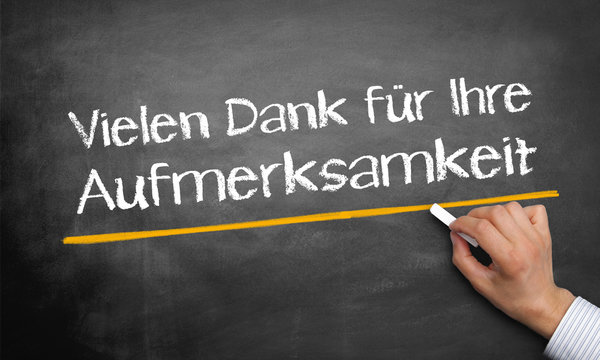